اربعين 97
اربعين چه زيباست, رفتن, پياده, با خيل دوستداران امام شهيدان
اربعين 97
رفتن از کرج, دوشنبه بعداظهر30مهر با دوساعت تاخير از جلوی مسجد جامع پيشاهنگی کرج
سه اتوبوس را افتادند و نم نم باران نیز آنان را مشايعت کرد
اربعين 97
روز اول حضور در عراق و رفتن به سامرا
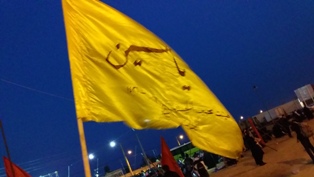 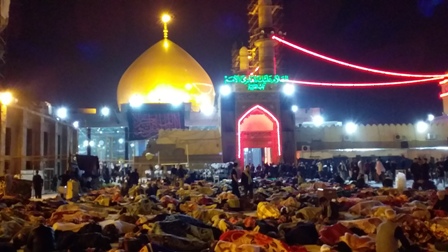 ساعت 2 صبح روز4شنبه رسیدیم سامرا و ساعت 5 صبح از سامرا به سمت کاظمین
اربعين 97
روز دوم حضور در عراق و رفتن به کاظمين و سپس نجف
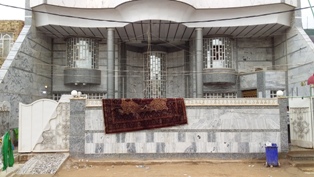 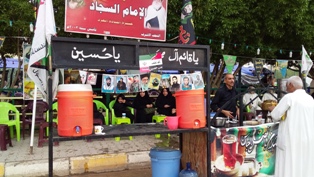 ساعت 9چهارشنبه از کاظمین به سمت نجف در خانه یکی از شعیان    مولی(ع) بنام ابوحیدر
دوروز در نجف ماندیم, شب دوم را در چادر خوابیدیم
اربعين 97
روز چهارم–حرکت از نجف به کوفه و سپس شروع پياده روی
صبح ابوحیدر یه مینی بوس گرفت و چندنوبت, مارا برد به کوفه
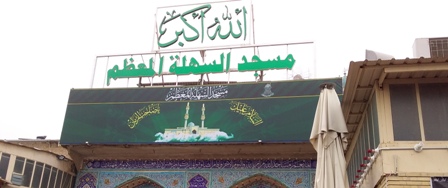 ابتدا مسجد سهله و زیارت و نمازهای مواقف ششگانه و نیز نماز تهیت مسجد
اربعين 97
روز چهارم–حرکت از نجف به کوفه و سپس شروع پياده روی
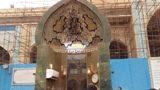 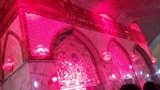 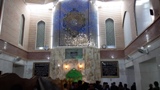 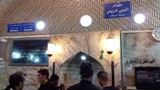 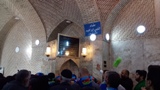 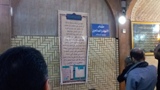 اربعين 97
روز چهارم–حرکت از نجف به کوفه و سپس شروع پياده روی
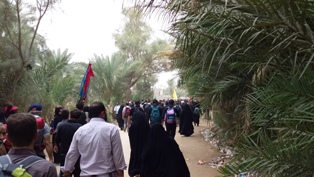 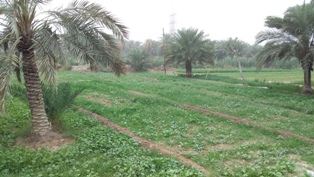 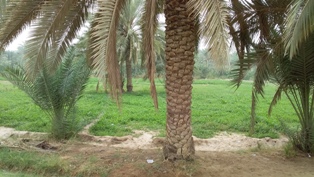 مسیر(طریق العلما) نمایش طبیعت زیبای عراق است
اربعين 97
روز چهارم–حرکت از نجف به کوفه و سپس شروع پياده روی
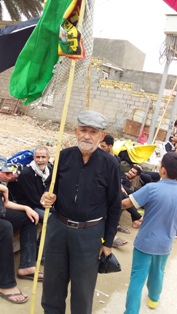 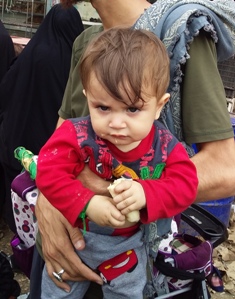 حضور پُر رنگ زوّار کوچولوی ایرانی و کهنسال در کاروان
اربعين 97
روز چهارم–حرکت از نجف به کوفه و سپس شروع پياده روی
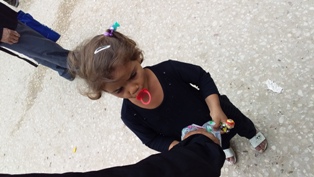 حضور پُر رنگ میزبانان خردسال
اربعين 97
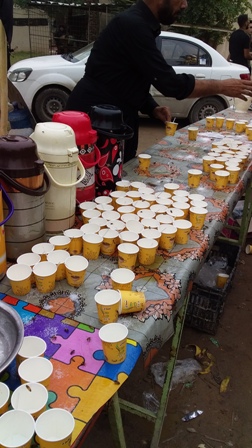 طبیعت سرسبز و چای های بسیار شیرین, عامل تجمع زنبورهای عسل در موکبها
اربعين 97
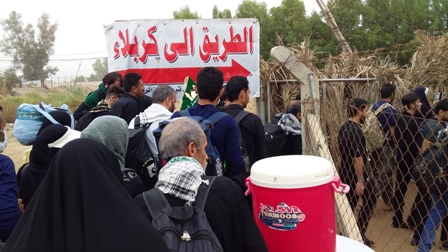 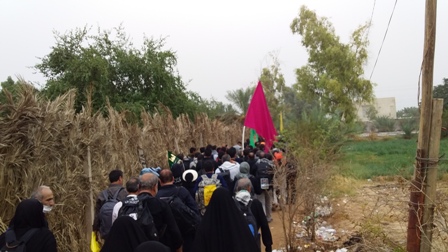 مسیر از داخل روستا ها
اربعين 97
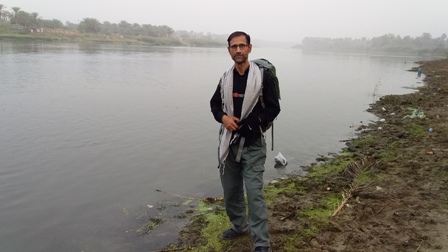 فرات پُرآب
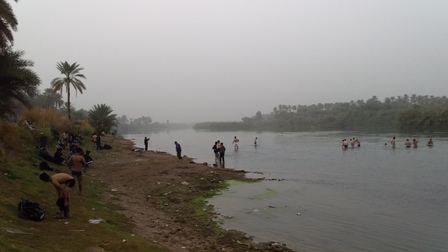 به آب زدن زوّار
اربعين 97
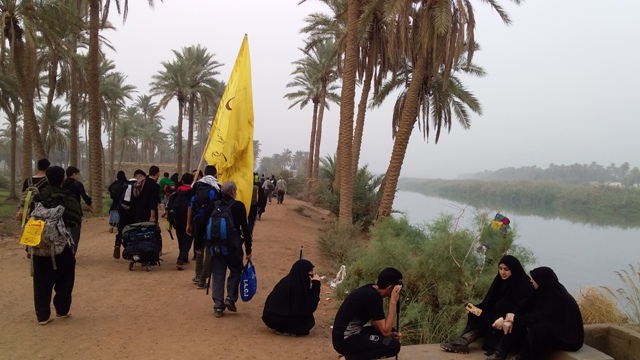 طی طریق در مجاورت رود فرات
اربعين 97
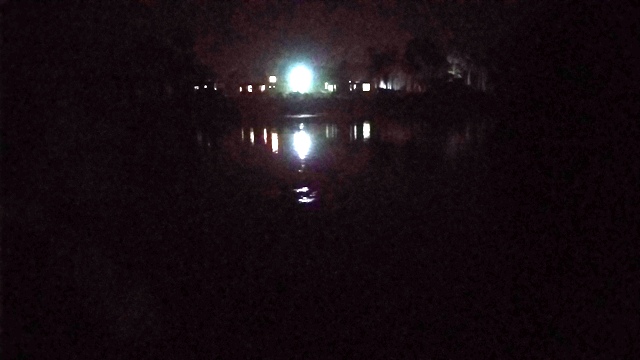 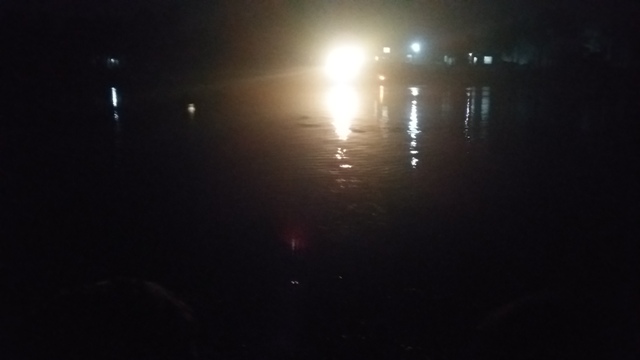 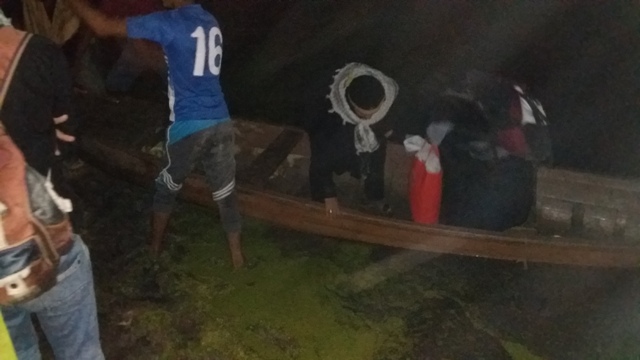 درحال سوار شدن
هوا تاریک شد, پیش قراولان کاروان آنطرف رودخانه جا پیدا کردند و صاحبخانه ها با بلم آمدند و کاروان را از رود عبود داده و به خانه های خود بردند
اربعين 97
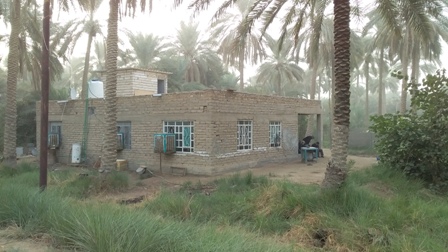 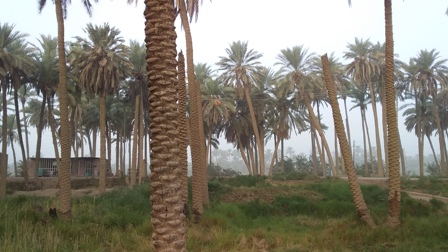 محل اقامت شب گذشته
اربعين 97
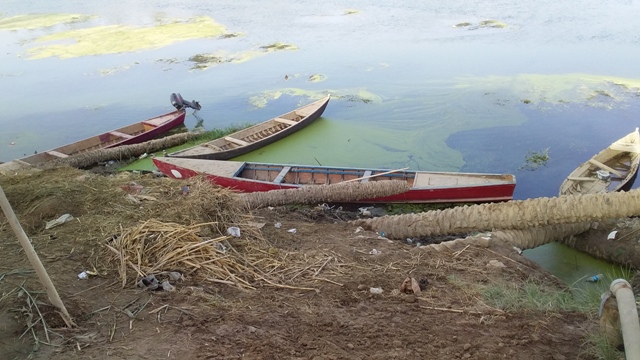 قایق هاییکه دیشب زوّار را رودخانه عبور داده بودند
اربعين 97
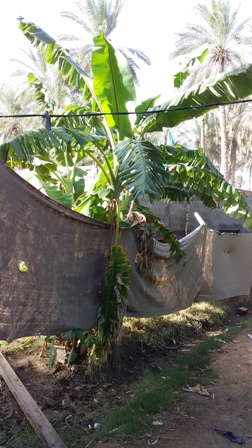 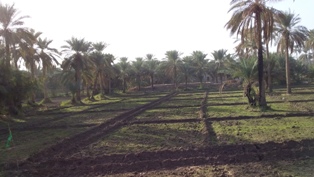 روستا و کشاورزان سخت کوش
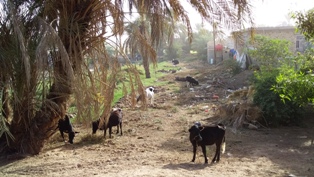 روستا و درخت موز
روستا و ....
زندگی در روستا
اربعين 97
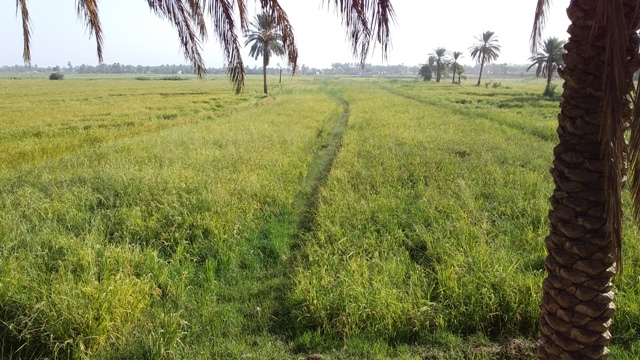 روستا و ....
اربعين 97
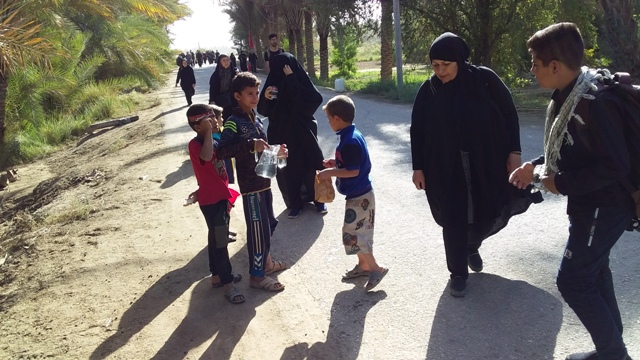 پذیرایی ساده با یک پاکت خرما و یک پارچ و ... تمام بضاعت آن کودکان
اربعين 97
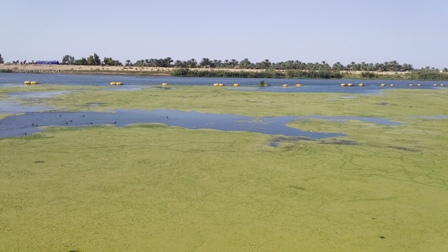 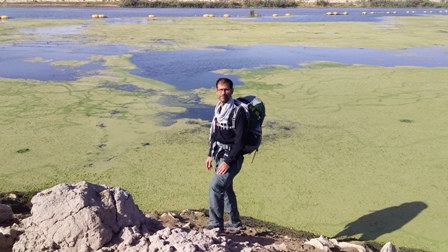 فرات زیبا
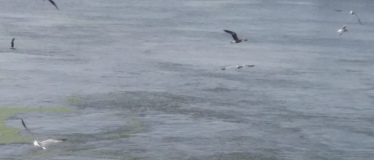 اربعين 97
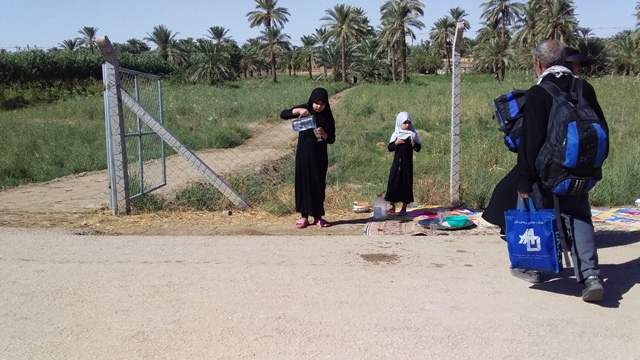 بضاعت در جسمی کوچک ولی ... روحی بزرگ
اربعين 97
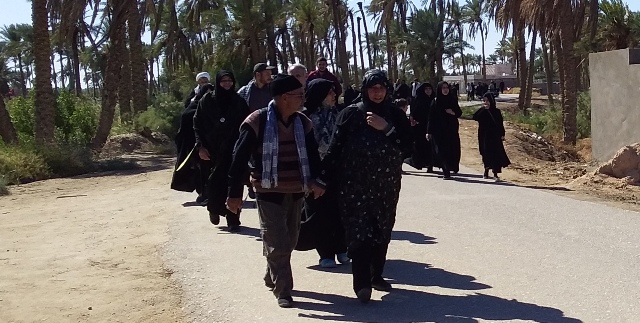 بدون شرح:
اربعين 97
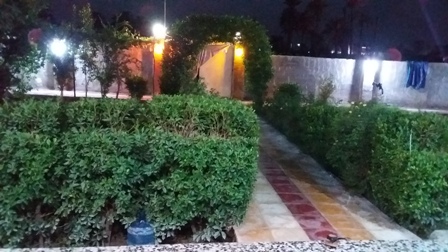 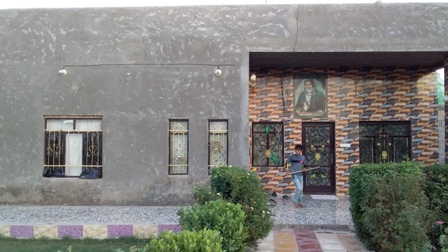 محل اقامت شب, منزل شیعه حضرت اباعبدالله(ع)
اربعين 97
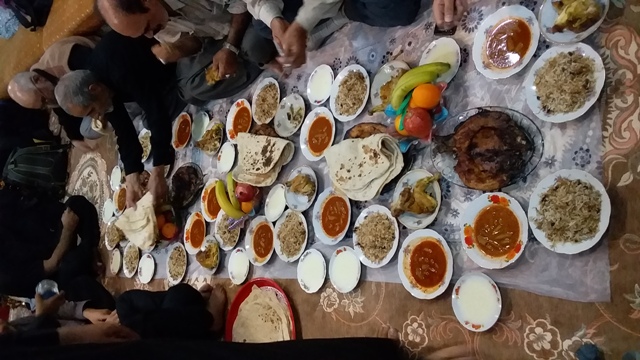 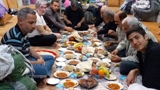 با پذیرایی خود ما را شرمنده کردند, غذای 30 نفر برا 9 نفر؟
اربعين 97
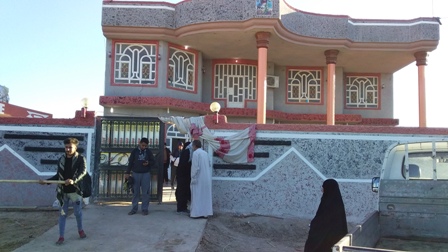 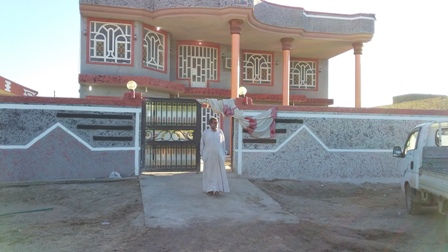 محل اقامت شب, منزل شیعه دیگرحضرت اباعبدالله(ع)
صاحبخانه, ناراحت از دورشدن مهمانانش
اربعين 97
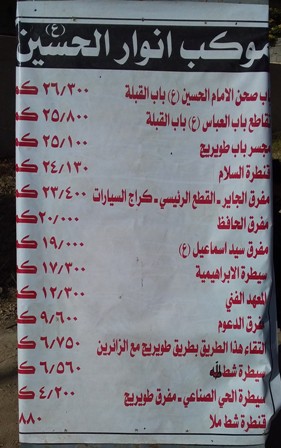 فاصله از دیگر نقاط مسیر
اربعين 97
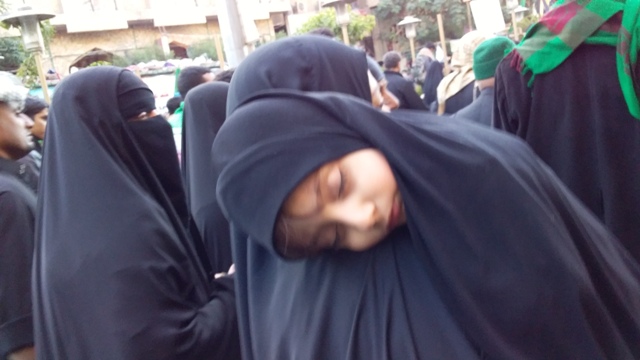 مادری و کودکی در خواب
اربعين 97
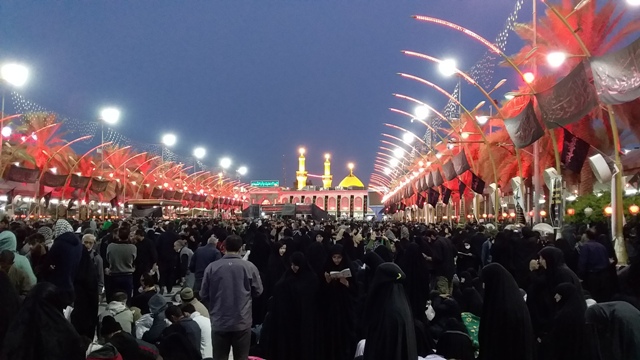 ومقصد! ... همه مقصد امّا؟
اربعين 97
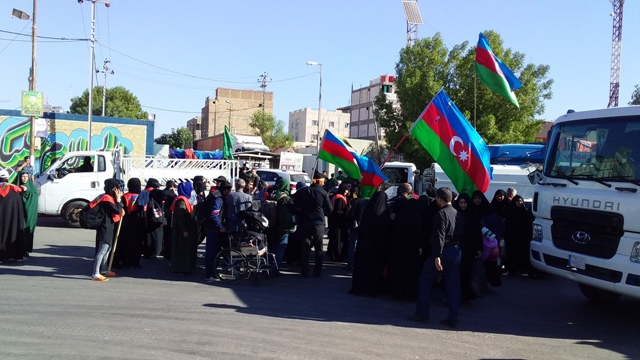 شیعیان کشور ...
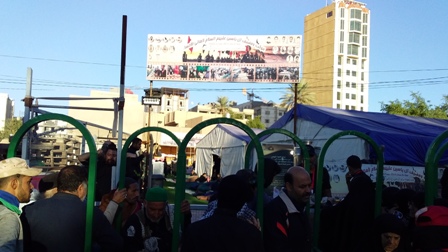 و اقوام شیعیان...
موکب شیعیان عربستان
اربعين 97
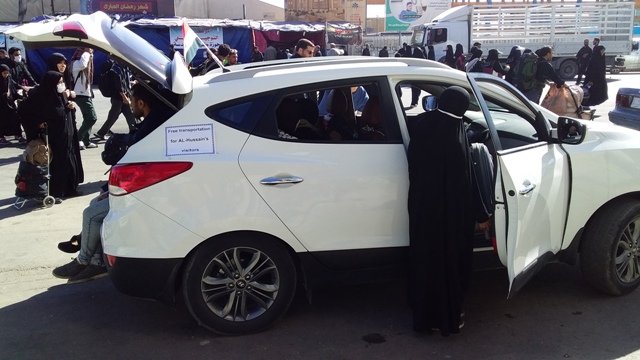 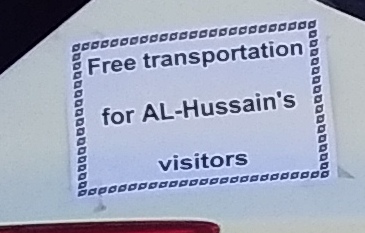 جابجایی رایگان در اینجا(کربلا) و اتوبوس 2 تومنی آنجا؟؟
اربعين 97
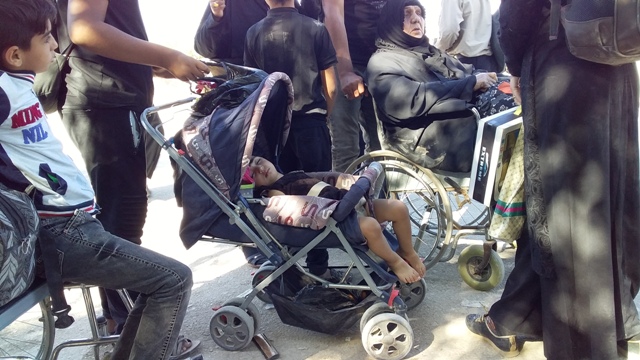 کودک و سالمند و ... در مسیر نیل به حق
اربعين 97
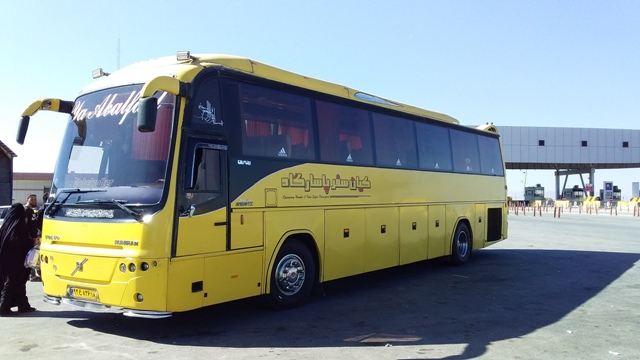 و ... بازگشت و ما ادراک بازگشت
اربعين 97
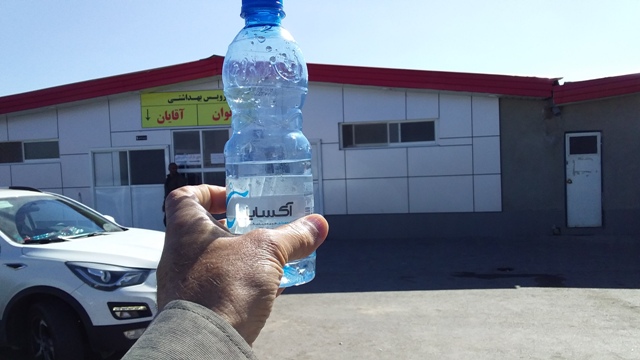 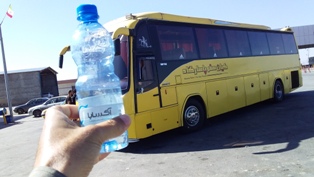 مغازه ها مواد غذایی نداشتند برای خرید! موکبی وجود نداشت در مسیر, ضمنا دستشویی هم آب نداشت باید آب معدنی 1000 تومنی میخریدی برای دستشویی و وضو؟؟؟
فقط شب اول یه کاسه عدسی در پایانه مهران از سپاه و دیگر تقریبا هیچ